The traditions in Jordan
By : lareine, fares, Yousef, omar
Arabic coffee
Who practices making Arabic coffee : The citizens of Jordan mostly Bedouin make this coffee on special occasions, and on daily basis. 
Source of information: https://stepintojordan.com 
Reflection: this information was enough for our ppt
Where is Arabic coffee made: The Bedouin usually make their coffee by placing it in a coal stove, they also keep it on the fire’s coal to keep it hot 
Source of information : https://stepintojordan.com 
Reflection: I think making Arabic coffee is an interesting process 

Why is Arabic coffee made : Arabic coffee is made for hospitality preparing coffee for guests is a ceremony 
Source of information: https://coffeeaffection.com 
Reflection: I think it is very moral to make our traditional coffee for our guests
When is Arabic coffee made: on special occasions and on daily basis 
Source: no website used 
Reflection : this information was enough for our ppt 
Coffee being made :https://www.youtube.com/watch=KFDYf-fYBw
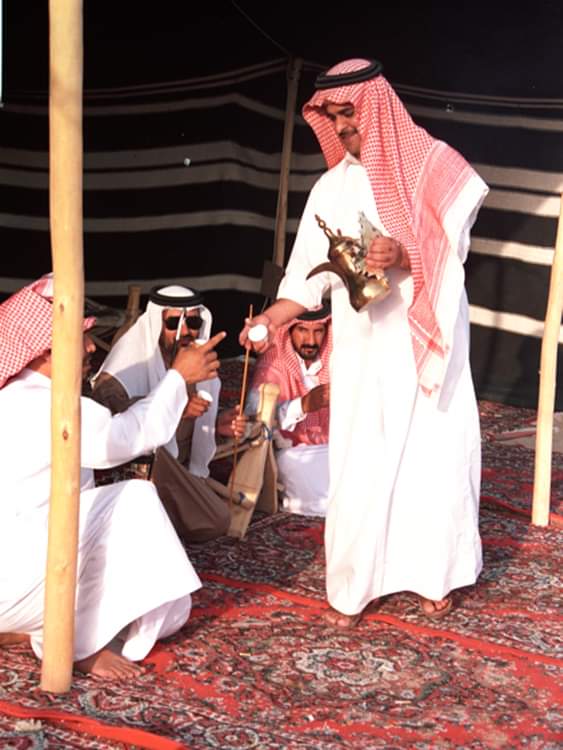 Dabke
Who practices dabke: Arab folk 
Source: no website used 
Reflection : this information was enough for our ppt 

Where is dabke preformed: Palestine, Lebanon, Jordan, Syria 
Source: https://www.osu.com 
Reflection: this information was enough for our ppt 

When is dabke preformed: dabke is preformed in special occasions 
Source: no website used 
Reflection : this information was enough for our ppt
Reflection: this information was enough for our ppt 

Why is dabke preformed: dabke is preformed to share historial narratives and vibrant folk lagacies 
Source: https://eurpitapita.com 
Reflection: this information was enough for our ppt 
Dabke being preformed : https://www.youtube.com/watch?v=R0gY4S_GLIQ